Cyber Security osnove
Ispitna pitanja materijala na linkovima:
Upute za do max. 6 bodova na ispitu (6+14 na ispitu)
Svi koji nemaju Fortinet Certifikat od prošle godine (NSE1 i NSE2) slijedite upute u dokumentu „Instructions for creating free account on Fortinet Training Institute 2024.pdf” koji se nalazi na infoeduci pod „Ostali dokumenti kolegija”
Svi koji imaju certifikat Fortinet od prošle godine (oni koji su mi ga poslali) neka se uključe u Cisco „Introduction to CyberSecurity” putem linka https://www.netacad.com/portal/web/self-enroll/m/course-2196763

Za bodove na ispitu trebate položiti sve „chapter examove” i „Final exam” i poslati mi certifikat putem maila na silvio.papic@algebra.hr i taj certifikat uplodati na infoeduku pod „seminarski radovi”
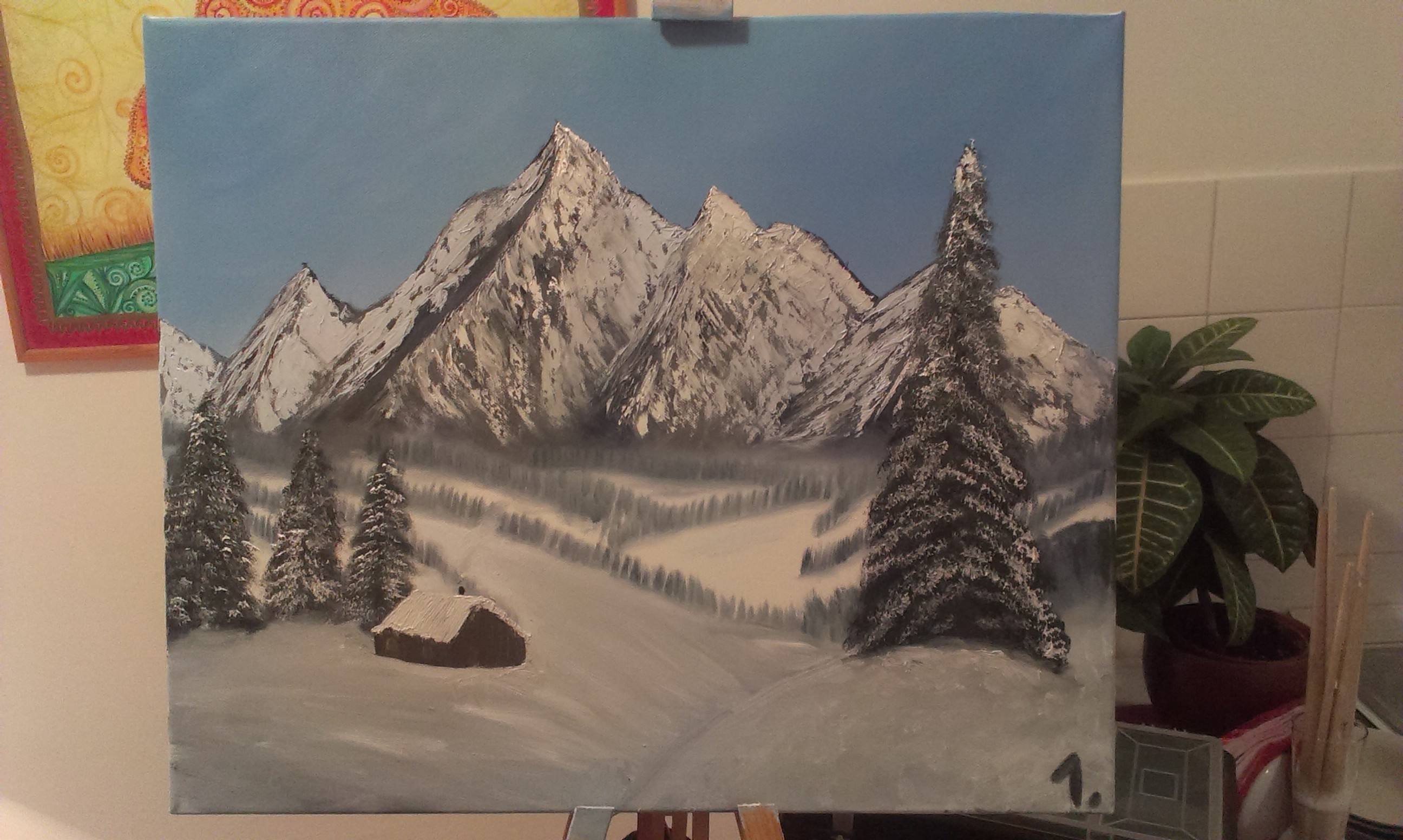 https://www.youtube.com/watch?v=msciBqowPgk
CyberSecurity (ovo je jedna moguća definicija)
Ispitno pitanje:
Sigurnost u kontekstu IT tehnologija možemo definirati kao kontinuirani proces zaštite digitalnih informacija i IT resursa (računala, serveri, usmjernici, preklopnici itd…) od unutarnjih i vanjskih zlonamjernih ili slučajnih prijetnji. 
Ovaj proces obuhvaća detekciju, prevenciju i odgovor na prijetnje kroz korištenje sigurnosnih politika, programskih alata i IT servisa... 

Sigurnost je važna u osobnom životu, ali i u životu poslovnog okruženja (tvrtka)
Što smo više prisutni na Internetu to je naša sigurnost više ugrožena (ne stavljati sve informacije o sebi na Internet)
Posebno trebamo paziti na osjetljive podatke kao što su medicinski podaci, podaci o obrazovanju (detalji) ili podaci o zaposlenju i financijama, detalji o zaposlenju kao i podaci na ispravama (osobna, vozačka, kartice itd…)
Ranjivosti sustava (Vulnerabilities) su mane u softwareu, hardwareu ili sigurnosnim politikama koje napadač može iskoristiti za pristup sustavu kako bi načinio nekakvu štetu za sustav i/ili korist za sebe
Gdje su (naši) podaci, tko ih koristi i u koju svrhu?
Što se dogodi sa slikama i video sadržajem koji uplodamo na Facebook ili neku drugu društvenu mrežu?
Što se dogodi s podacima o internetskim pretragama ili našim navikama prilikom kupovine u trgovini (korištenje loyalty kartica)?
Kako možemo znati tko sve posjeduje naše podatke i u koju svrhu ih koristi?
Što ako netko „upadne” u naše računalo…kako se to može reflektirati na naš život? 
Bilo koji digitalni uređaj može biti potencijalni vektor za napad naše podatke, usluge/servise i infrastrukturu
Neovisno o operativnom sustavu (Linux, Mac ili windows) hakerski napadi su u principu jednako opasni, najveća razlika je u brojnosti pojedinog operativnog sustava i raznovrsnosti/brojnosti aplikacija i servisa koji se koriste (jer se uglavnom koristi princip prijevare korisnika, a ne napada na tehnologiju)
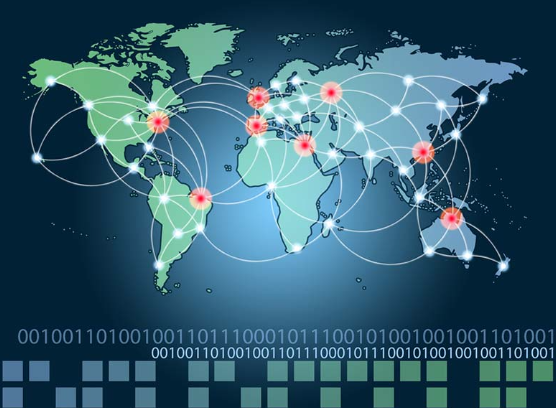 Vrste napada(ča)
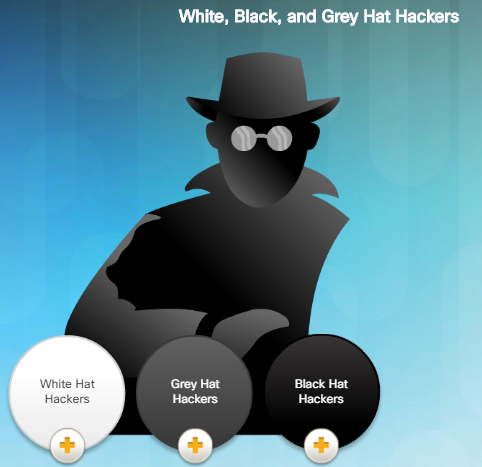 Amaterski- još se nazivaju „Script Kiddies”, jer su to „Hakeri” s vrlo malo ili ništa znanja i vještina koji koriste postojeće jednostavne alate i gotove upute. Obično su samo znatiželjni i žele pokazati svoje „vještine”…međutim ovi napadi također mogu biti devastirajući
Hakerski- ovim napadima je za cilj upasti u sustav i dobiti kontrolu nad što više elemenata IT sustava. Ove napade možemo još podijeliti na 
„White Hat”-cilj ovih hakera je otkriti slabosti sustavu kako bi ga osnažili tako što ranjivosti komuniciraju prema vlasniku (primejr hakiranja automobila)
 „Grey Hat” – Ovo je na pola puta između White i Black
 „Black Hat”-ovo su zlonamjerni hakeri koji upadaju u sustave kako bi ih onesposobili u bilo kojem smislu
Organizirani hakerski (Cyber teroristi, cybercriminals, cyberwariors) - ovo su skupine hakera koje financiraju velike organizacije…obično države u svrhu špijunaže, sabotaže i slično…
Hacker Profiles
The Yes Men Fix the World
Kako vas „hakeri” mogu iskoristiti?
Hakeri do vas mogu kroz bilo koju vezu koju ostvarujete prema internetu (mobitel, PC, laptop…), ali nekad mogu i drugačije (direktno kroz stvarni svijet)..
Zašto bi vi uopće bili zanimljivi hakerima? Vjerojatno niste nikome zanimljivi, osim ako vas ili vaše računalo ne žele koristiti kao „proxy” (npr. za DDoS napade) ili ako bi mogli lako do novca (npr..odgovorite na mail u kojem vas traže podatke o kartici…)
Sve što radite na računalu, a posebno na internetu može se iskoristiti protiv vas
Ono što bi nas moglo čekati u budućnosti, je nešto slično ovome (zato je vrlo važno imati prijatelje u stvarnom životu!  ) 
Unknown Identity (Liam Neeson) - Trailer HD 2011
Trebamo biti vrlo oprezni sa svojim online računima, lozinkama i uopće aktivnosti na internetu
Kako se hakiranje ne radi: The Most Accurate Hacking Scene Ever 
:D
Vrste podataka i što je važno
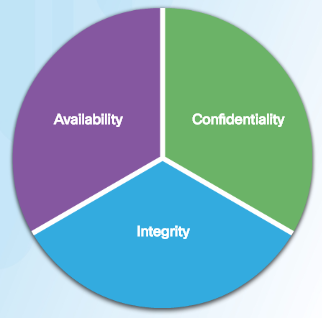 Osobni i korporativni zato što načelno imamo privatni i poslovni život
Bez obzira o kojim podacima se radi tri stvari su važne:
Povjerljivost (engl. Confidentiality)-privatnost podataka 
Povjerljivost podataka bi trebala biti zajamčena propisanim korporativnim politikama koje ograničavaju pristup podacima neovlaštenim osobama. Povjerljivost osiguravamo kriptiranjem, Username/password, višestrukom autentikacijom i minimiziranjem dostupnosti osjetljivih podataka
Integritet (engl. Integrity)- Ovo bi bila konzistentnost podataka i vjerodostojnost podatak tiejkom životnog ciklusa podataka. Podaci se ne smiju mijenjati prilikom prijenosa. Checksum (hash) se koristi za provjeru integriteta podatka, a za zaštitu se koriste File permissions i user access control mehanizmi uz svakako osiguran backup podataka
Dostupnost (engl. Availability)- održavanje opreme, operativnih sustava i softwarea up-to-date kao i izrada backupa osigurava dostupnost podataka u slučaju njihovog gubitka uzrokovanog ljudskim faktorom ili višom silom. Za povrat podataka moraju postojati pripremljene procedure. Uređaji poput Firewalla, ali i razni drugi mehanizmi mogu štititi od napada poput DoS napada koji imaju za cilj učiniti podatke/uslugu nedostupnom
Ispitno pitanje:
Prijetnje-unutarnje i vanjske
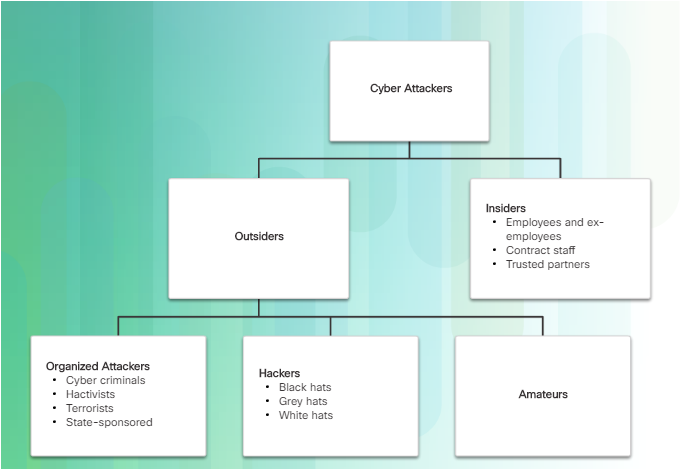 Unutarnje ugroze:
Loše upravljanje povjerljivim podacima
Prijetnje fizičkoj infrastrukturi (požar, poplava, napajanje, oštećenje…)
Pomoć vanjskim napadačima (namjerno ili nenamjerno)
Neoprezno ponašanje na internetu (social engineering, malware…)
Vanjske ugroze podrazumijevaju sve pokušaje napada na IT sustav koji dolaze izvan kontroliranog okruženja
Posljedice napada
Ispitno pitanje:
Vaša tvrtka se smatra nesigurnom/nepouzdanom i manje ljudi želi s vama poslovati
Reputation loss
Data loss
Loss of sales and revenue
Loss of intelectual properties
…
Možete imati veliku štetu zbog izgubljenih podataka (web trgovina koja nema proizvode). Napad samo radi uništavanja (Zašto? Zato što mogu!)
Krađa podataka vaših korisnika, email adrese, kreditne kartice itd…(šteta za sve)
Zbog krađe podataka, gubitka ugleda imat ćete manje prihode ili čak propasti u poslovnom smislu.
Ako vam netko ukrade ideju za npr. „antigravitacijski stroj” to je sigurno velika šteta za tvrtku, ali i za ljude koji rade na tome…
Sigurnosne ranjivosti
Načelno ih možemo podijeliti na;
Software: Ovaj dio predstavljaju greške u programskom kodu (web browser, mobilne aplikacije, serverske aplikacije…) ili operacijskom sustavu (Windows, Linux, Apple…)-kao prevencija  napada je redovito updateanje softwarea ili operacijskog sustava prema preporukama proizvođača
Hardware: Ovaj dio predstavlja greške u dizajnu hardware komponenata, npr. RAM memorija (RowHammer) ili neke druge komponente…Napadi na fizičke komponente se vrlo rijetko koriste u realnosti osim za mete visokog značaja u kontekstu Cyberwarfare
Hackers Remotely Kill a Jeep on the Highway—With Me in It
HACKING VEHICLES WITH THIS $20 RADIO!!!
Cyberwarfare
Stuxnet decoder Ralph Langner speaks about Stuxnet
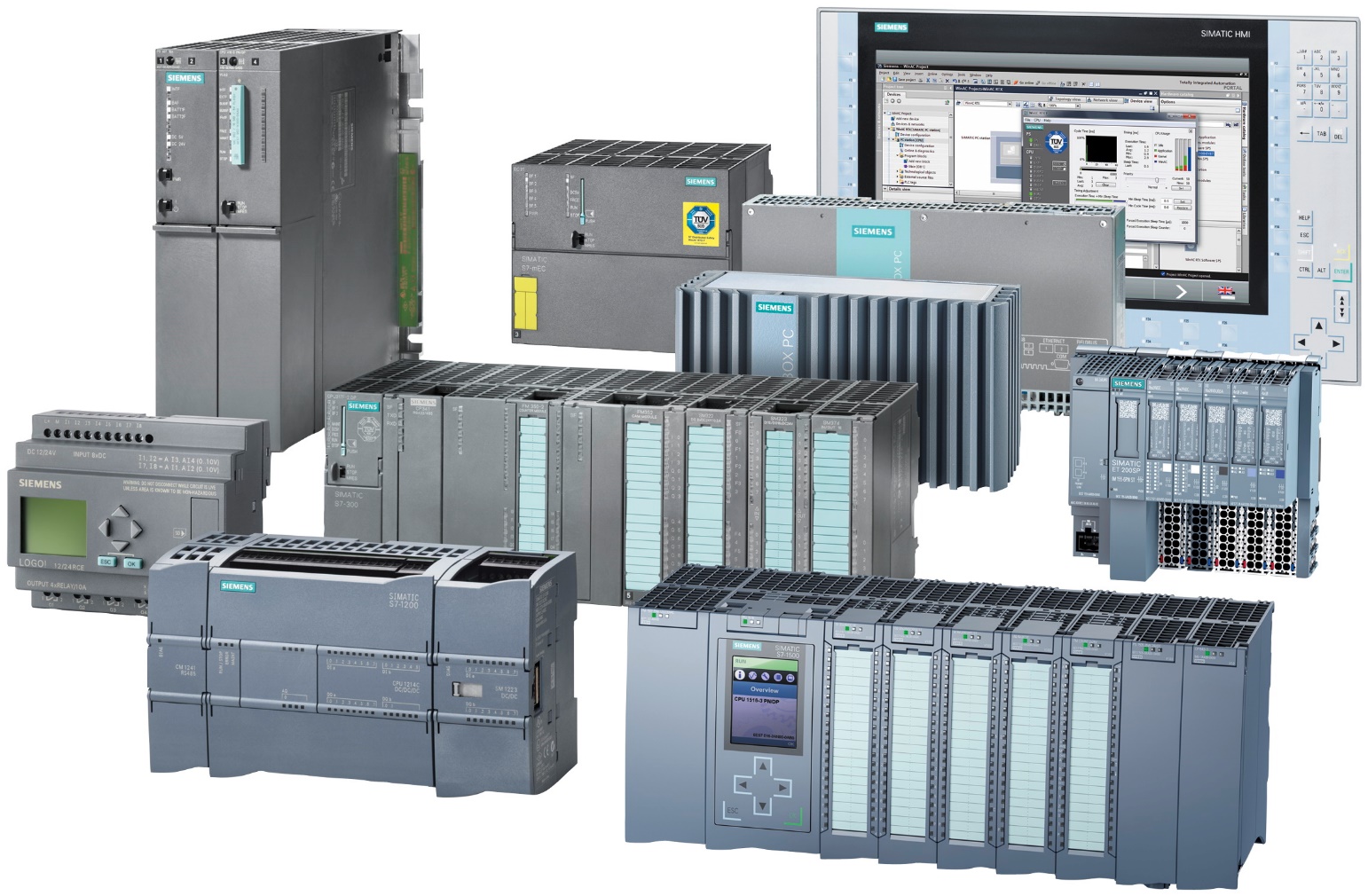 Vrste malwarea
Bot-malware dizajniran da učini vaše računalo dijelom veće mreže botova (botnet) kako bi bili iskorišteni obično za DDoS napad
Ransomware- malware koji ima za cilj držati naše računalo kao taoca kriptiranjem podataka na disku dok napadaču ne uplatimo novac
Scareware- malware koji natjera korisnika koji je uplašen da napravi određene radnje…obično pop-up prozor gdje piše da radite nelegalne stvari i da trebate platiti kaznu ili nešto drugo
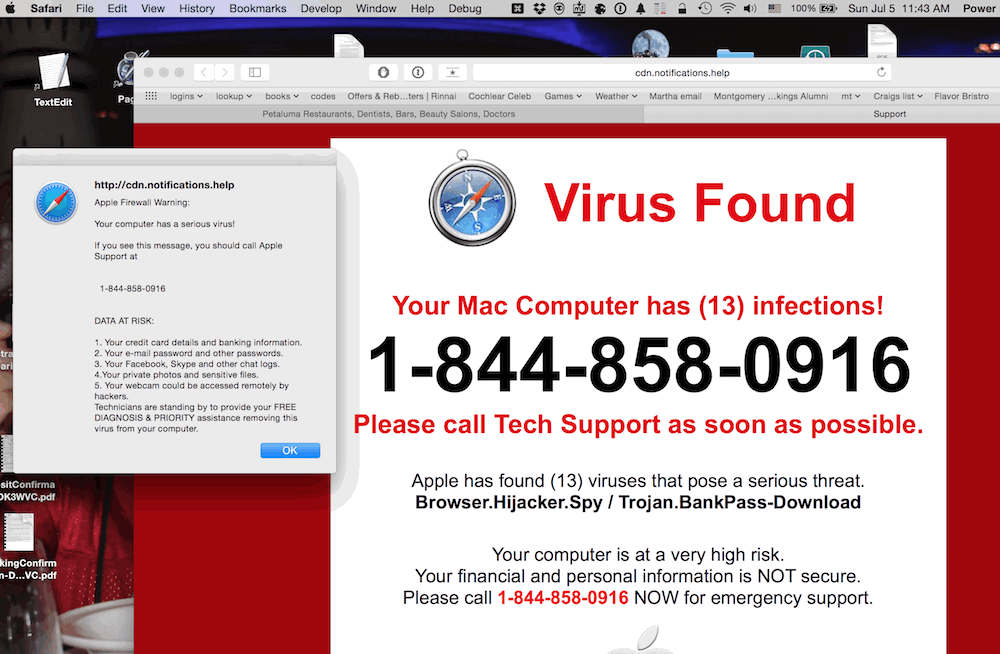 Vrste malwarea
Rootkit- malware dizajniran da modificira operacijski sustav kako bi omogućio napadaču „backdoor”-obično si kroz neke druge slabosti u programima poveća privilegije i onemogući računalo da ga prepozna
Virus- malware koji se zakači na druge .exe programe (legitimne) kako ga ne bi detektirali..svrha mu je od bezopasnih do brisanja podataka ili gore. Većina virusa zahtjeva korisničku aktivaciju za rad i korisnici ga šire po IT sustavu obično preko USB-a, mrežne veze, emailom itd..
Trojan horse- malware koji se predstavlja kao legitimna aplikacija, ali u pozadini radi zlonamjerne stvari. Obično se nalaze u video i audio datotekama, slikama, igrama…razlika u odnosu na virus je što se veže za datoteke koje nisu .exe






Worms- malware koji se sam replicira i iskorištava ranjivosti u IT sustavu. Nakon što ih korisnik ubaci u sustav dalje se sami repliciraju
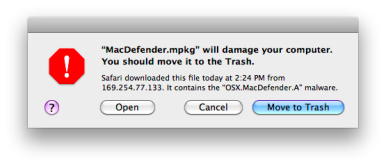 Vrste malwarea
Spyware- malware koji je dizajniran da prati ponašanje korisnika i skuplja zanimljive podatke (keystrokes, browsing history, dana capture…) često isključuje sigurnosne mjere na računalu
Adware- programi koji automatski bez znanja korisnika prikazuju reklamni sadržaj
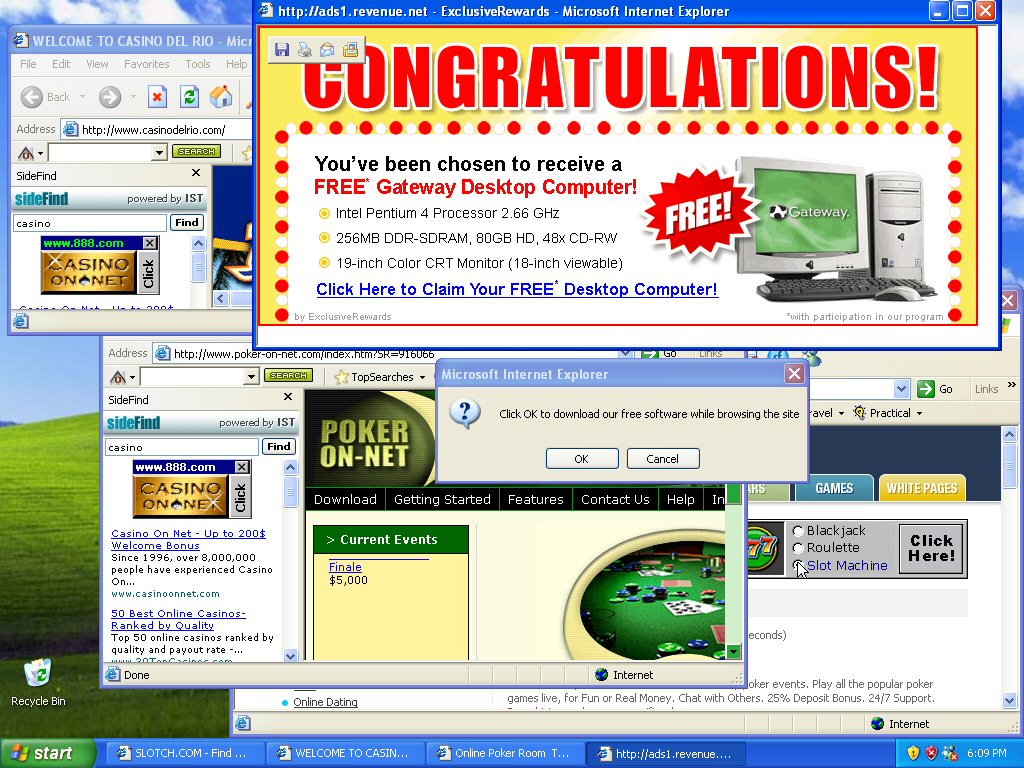 Simptomi napada malwarea
Ispitno pitanje:
Neovisno o vrsti malwarea ovo su uobičajeni simptomi :

There is an increase in CPU usage.
There is a decrease in computer speed.
The computer freezes or crashes often.
There is a decrease in Web browsing speed.
There are unexplainable problems with network connections.
Files are modified.
Files are deleted.
There is a presence of unknown files, programs, or desktop icons.
There are unknown processes running.
Programs are turning off or reconfiguring themselves.
Email is being sent without the user’s knowledge or consent.
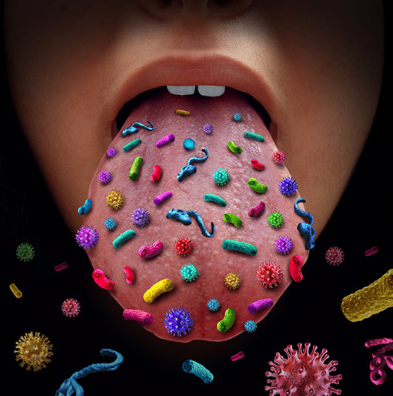 Antivirus
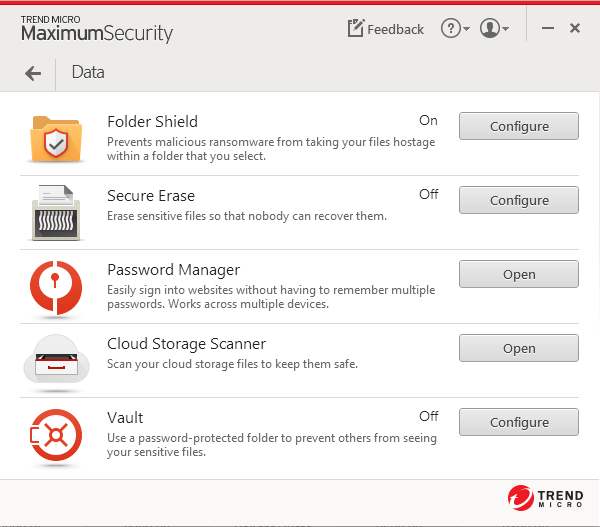 http://www.toptenreviews.com/software/security/best-small-business-antivirus
https://www.pcmag.com/article2/0,2817,2372364,00.asp
http://www.eicar.org
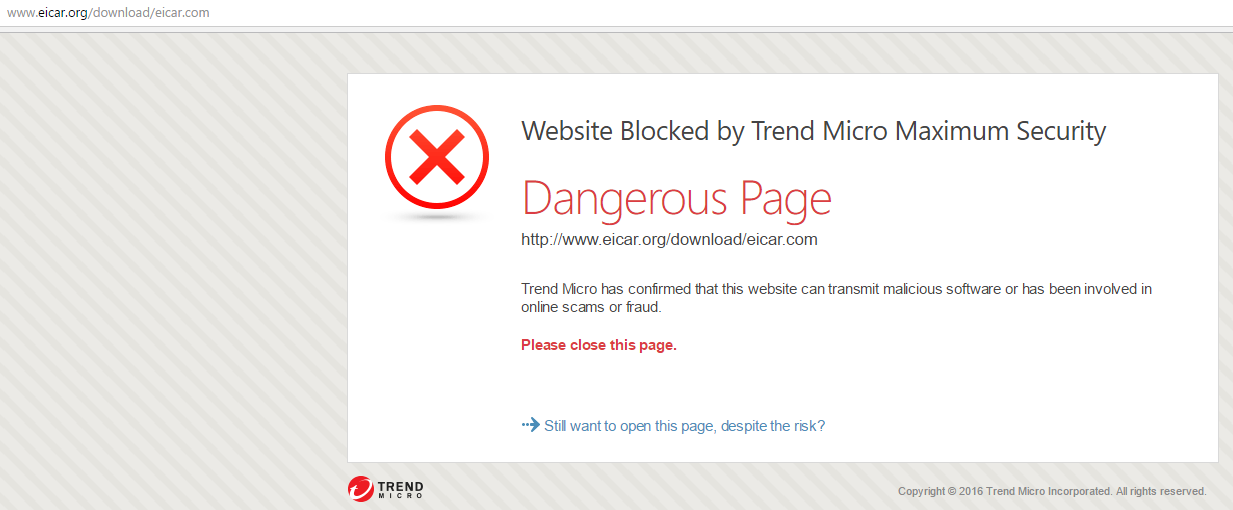 Vrste napada
Ispitno pitanje
Reconnaissance attack- ovo je zapravo priprema za napad..npr skeniranje portova ili traženje ranjivih osoba (za social engineering)… https://www.youtube.com/watch?v=1e6tBAaykg4
DOS napad- napada kojim se želi neka usluga učiniti nedostupnom, obično se radi velikim količinama prometa prema ciljanom servisu, ali može se koristiti i posebno dizajniran promet za specifičan servis (koji ga onda sruši)
DDoS-isto kao DoS, ali s više lokacija odjednom
Man in the middle- napad koji za cilj ima presretanje komunikacije bez znanja sudionika u komunikaciji s ciljem dobivanja osjetljivih informacija (lozinke, username,…)
Wi-fi password cracking- hakiranje wireless AP-a u svrhu pristupa mreži (može se koristiti social engineering, brute force napad, network sniffing)
Social engineering- vrsta napada u kojoj napadač pokušava manipulirati žrtvom kako bi napravila radnje kojima će otkriti povjerljive informacije 
Phishing- napadač šalje email u kojem se predstavlja kao netko drugi kako bi zadobio povjerenje žrtve
Pretexting –laganje u svrhu dobivanja osjetljivih informacija (npr. lažno se predstavljamo da zovemo iz banke)
Tailgating- Napadač prati osobu koja ima pravo pristupa sigurnoj lokaciji
Something for something- napadač traži osobne podatke u zamjenu za poklon
Dos-Ddos napadi u „realnom vremenu”
http://www.digitalattackmap.com
https://cybermap.kaspersky.com
https://threatmap.checkpoint.com/ThreatPortal/livemap.html

Ispitno pitanje:
DoS napadi  ciljaju na dostupnost (Availability) sustava
Primjer DoS napada je TCP SYN Flood –zloupotrebljava 3-way handshake mehanizam tako što napadač šalje brojne segmente s postavljenom SYN zastavicom (bitom), žrtva na svaki upit odgovara sa SYN/ACK, ali napadač ne odgovori žrtvi s ACK, već započinje nove konekciju i tako dok žrtva ostane bez resursa i legitimni korisnici više ne mogu pristupiti serveru. Napadač obično koristi lažnu IP adresu tako da kada žrtva odgovara na SYN od napadača, zapravo šalje SYN/ACK na IP adresu koja uopće nije inicirala komunikaciju. Zbog usmjeravanja prometa na internetu bez obzira što napadač lažira IP adresu odgovor će otići prema mreži u kojoj se ta IP adresa zaista nalazi.
Ispitno pitanje:
DDoS napadi
Kako postići sigurno IT okruženje u organizaciji?
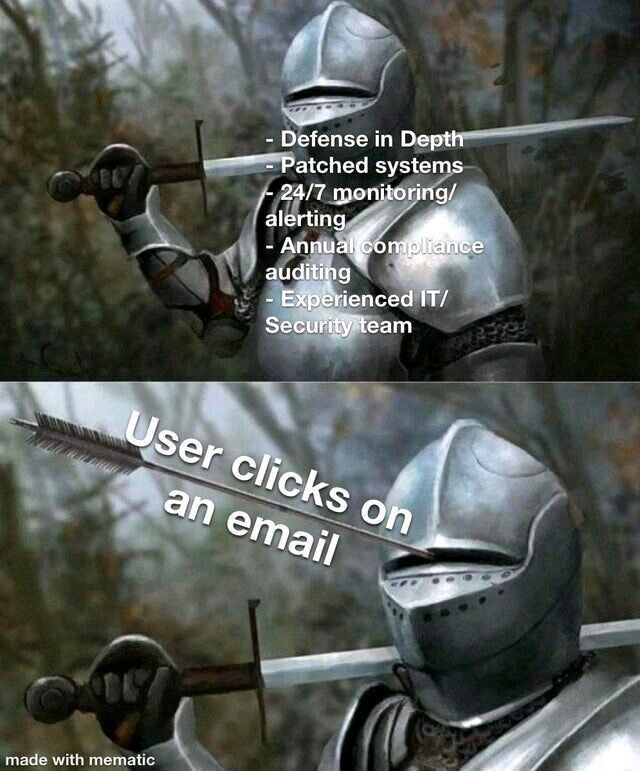 Edukacija i osvješćivanje korisnika/zaposlenika
Smislene sigurnosne politike unutar organizacije (nešto što će se zaista koristiti kako je očekivano)
Kontrola pristupa IT sustavu (mreža, serveri…višestruka autentikacija)
Smislen nadzor IT sustava i upravljanje incidentima
Zaštititi sve uređaje u organizaciji s antimalware zaštitom
Kategorizacija i filtriranje nepoželjnog prometa (Firewall za organizaciju)
Držati operativne sustave i software up-to-date
Osigurati primjereno wireless mrežu (enkripcija, primjerena snaga signala, skriveni SSID)
Koristiti primjerene lozinke
Kriptirati svoje podatke i komunikaciju 
Raditi backup (offsite-cloud)
Trajno brisanje podataka
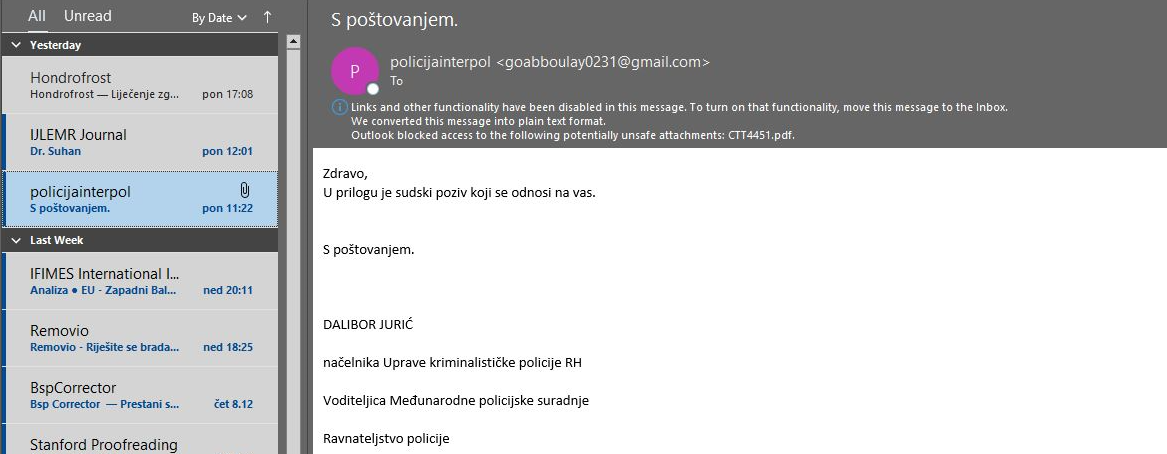 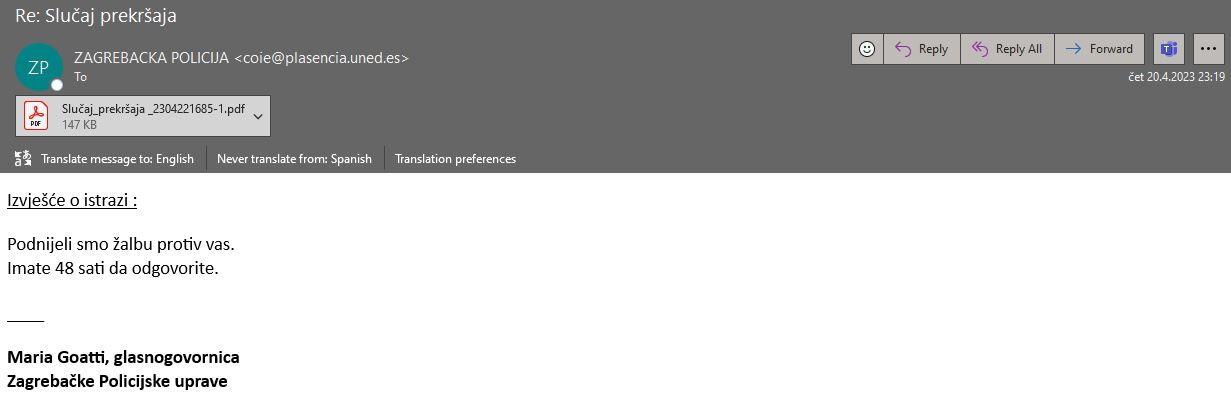 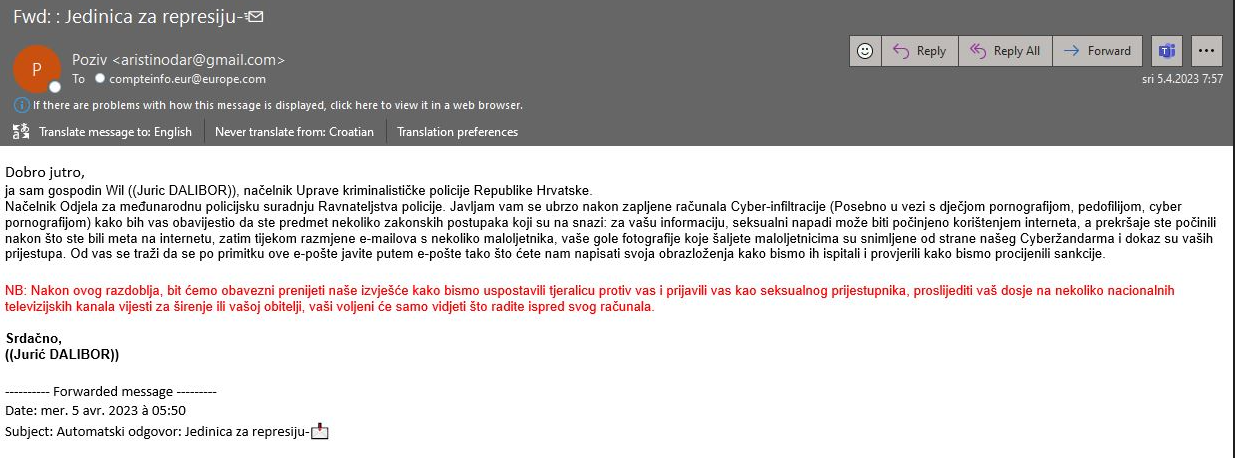 Kako postići sigurno osobno IT okruženje?
Kontrola pristupa svojim računima (višestruka autentikacija)
Antimalware zaštita na svim uređajima koje koristimo
Firewall-na računalu ga ne isključivati
Držati operativne sustave i software up-to-date prema preporukama proizvođača (automatic update)
Osigurati primjereno wireless mrežu (enkripcija i skriveni SSID)
Koristiti primjerene lozinke (Passphrases)
Kriptirati svoje podatke i raditi backup (offsite-cloud)
Ne izlagati se u velikoj mjeri na internetu
U mailovima ne klikati na linkove bez provjere („mouse over” to confirm legitemate sources)
Ne koristiti istu lozinku za sve korisničke račune (Use password manager software)
Zaključavati računalo ako niste kraj računala          + L
Slijediti preporuke i smjernice organizacije u kojoj radite
…
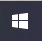 Ispitno pitanje
Primjer lozinki
https://howsecureismypassword.net
Ne koristiti!
PetarPetru!#$PletePetlju!#@
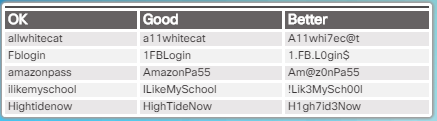 Ispitno pitanje
Tips for choosing a good password:
Do not use dictionary words or names in any languages
Do not use common misspellings of dictionary words
Do not use computer names or account names
If possible use special characters, such as ! @ # $ % ^ & * ( )
Use a ten or more character password
Bolje je koristiti „passphrases”
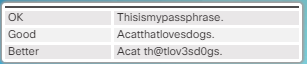 Ispitno pitanje
Tips in choosing a good passphrase:
Choose a meaningful statement to you
Add special characters, such as ! @ # $ % ^ & * ( )
The longer the better
Avoid common or famous statements, for example, lyrics from a popular song
Osigurati svoj rad u web browseru
Bilo tko ako ima fizički pristup vašem računalu (što svakako treba spriječiti) može saznati vašu povijest pretraživanja  i koristiti vaše login podatke za upasti u vaše online račune
Ne koristiti tuđa/javna neosigurana računala za logiranje u svoje accounte
Zato trebamo koristiti „master” lozinku u browseru (ili neki drugi alat za čuvanje lozinki) i privatni mod pretraživanja
Microsoft Internet Explorer: InPrivate
Google Chrome: Incognito
Mozilla Firefox: Private tab / private window
Safari: Private: Private browsing
…
Ili surfati iz virtualke koju kada završimo obrišemo.
Firewall-vatrozid
Ovi uređaji služe kako bi zaštitili jednu mrežu od druge…uglavnom mrežu tvrtke od napada s interneta
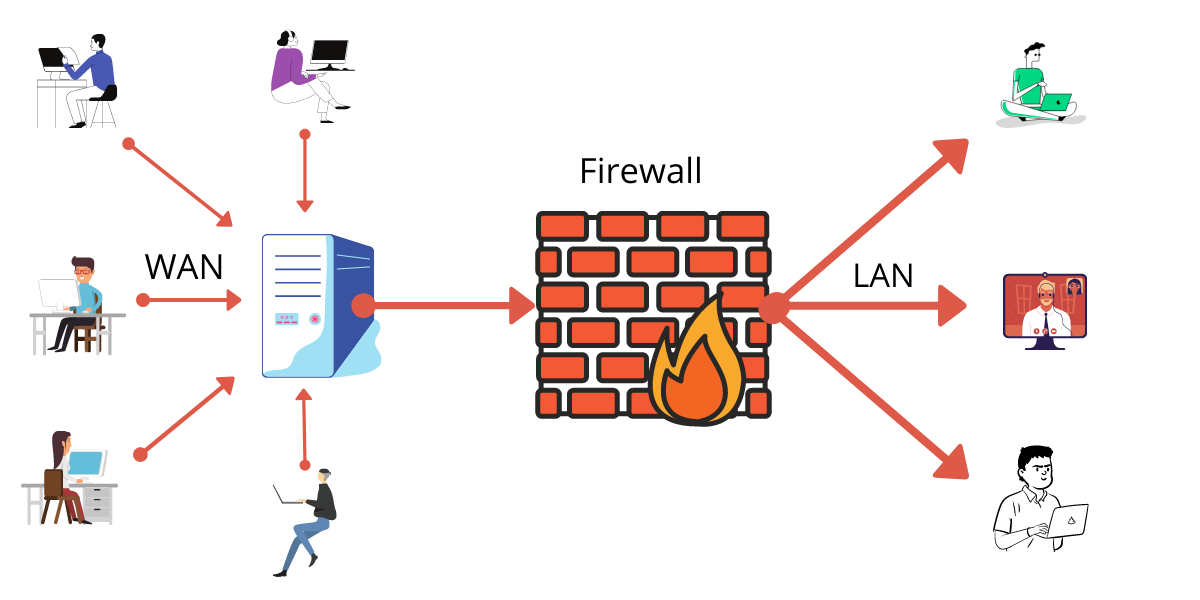 Postoje 
Rubni mrežni vatrozidi (engl. network perimeter firewalls) 
Vatrozidi na računalima (engl. host-based firewalls) 

Vatrozidi mogu biti implementirani u hardwareau, softwareu ili i jedno i drugo istovremeno
Firewall-vatrozid
Prvi vatrozidi su bili Liste za kontrolu pristupa na temelju IP adrese bez praćenja konekcije (engl. Stateless)

Kasnije su vatrozidi počeli raditi i provjere konekcije i stanja tih konekcija (engl. Statefull) gdje su pratili IP adrese izvora i odredišta, portove izvora i odredišta kao i stanje konekcije

Nakon toga su se razvili aplikacijski vatrozidi (engl. Application Firewall) koji su mogli osim IP adresa portova i stanja veze prepoznati i aplikaciju koja se koristi i blokirati samo neke elemente aplikacije (poput naredbi) ili cijelu aplikaciju. To su mogli raditi i na temelju prepoznavanja odstupanja aplikacije od uobičajenog rada.

Aplikacijski-Proxy firewall- uređaj koji se postavlja između klijenta i ostatka mreže (Internet), ali osim svega što može raditi application firewall ovaj može još  i autenticirati korisnika i zapravo posreduje u komunikaciji..tako da svaka veza klijenta prema serveru na internetu ima dvije konekcije, jedna prema proxy firewallu, a druga od proxy firewalla prema serveru na internetu (nešto je sporiji od čistog aplikacijskog firewalla)

UTM (engl. Unified Threat management).najnovija vrsta vatrozida (još ih zovemo i Next-Gen Firewall)-ideja je da se više funkcionalnosti integrira u jedan uređaj (web security, mail security, network security…)
?
„Pig Pen Ciphre”
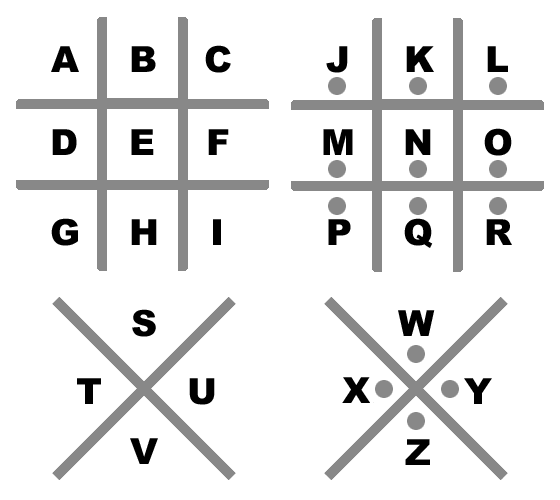 „Pig Pen Ciphre”
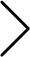 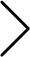 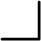 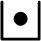 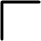 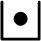 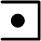 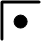 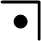 P R A K T I K U M
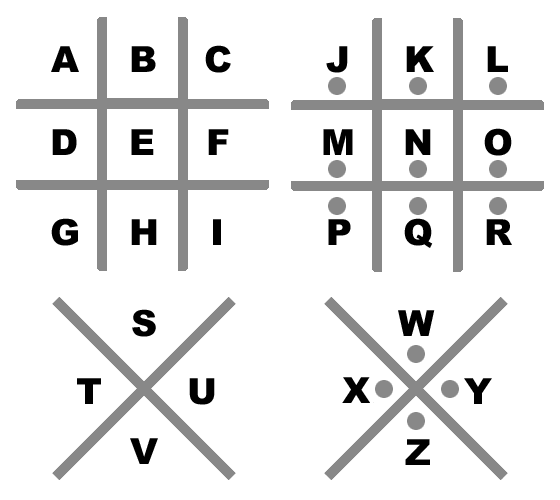 „Pig Pen Ciphre”
K
E
Y
J
H
I
L
N
A
B
C
M
D
F
G
O
P
Q
KEY
V
R
S
T
W
X
U
Z
„Pig Pen Ciphre”
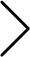 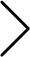 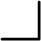 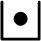 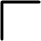 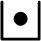 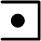 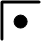 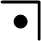 PRIJE
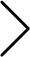 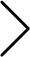 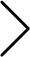 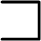 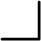 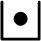 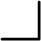 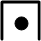 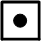 P R A K T I K U M
Enkripcija komunikacije ključem danas- Asimetrična enkripcija
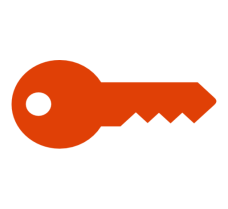 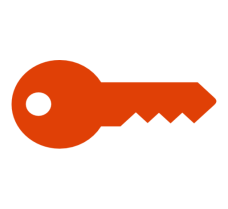 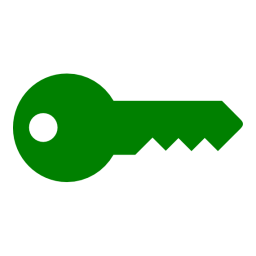 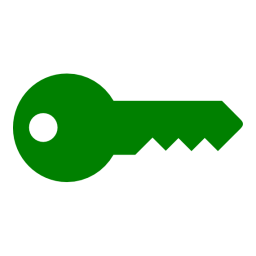 PRIVATNI KLJUČ B
JAVNI KLJUČ B
JAVNI KLJUČ A
PRIVATNI KLJUČ A
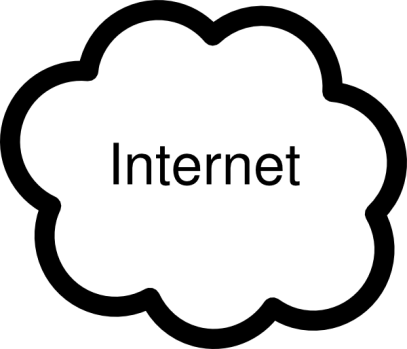 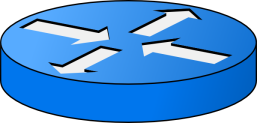 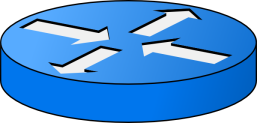 A
B
Enkripcija komunikacije ključem danas- Asimetrična enkripcija
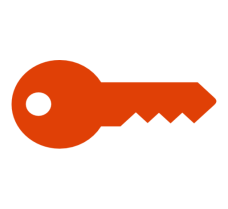 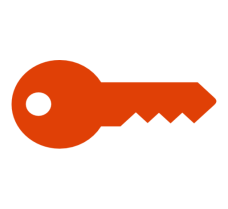 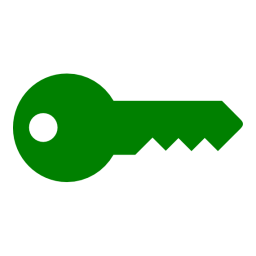 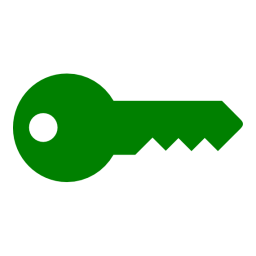 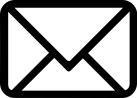 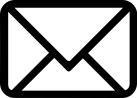 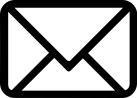 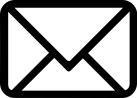 PRIVATNI KLJUČ B
JAVNI KLJUČ B
JAVNI KLJUČ A
PRIVATNI KLJUČ A
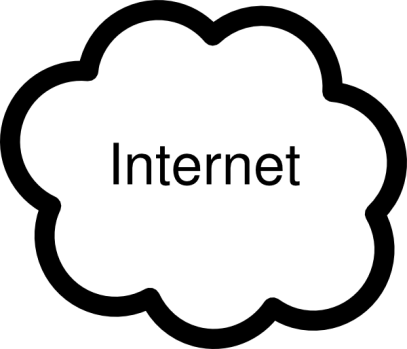 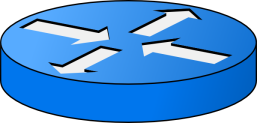 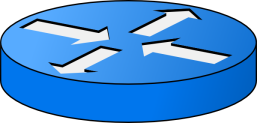 A
B
Problem je preveliko opterećenje uređaja koje nije potrebno
Enkripcija komunikacije ključem danas- Simetrična enkripcija
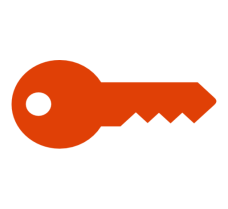 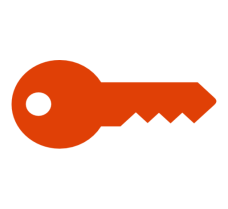 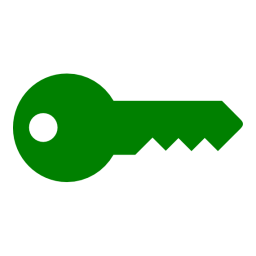 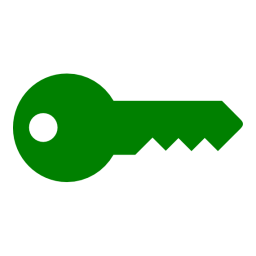 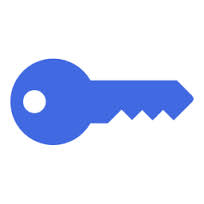 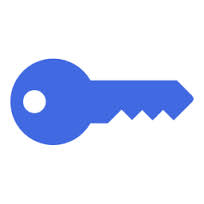 PRIVATNI KLJUČ B
JAVNI KLJUČ B
JAVNI KLJUČ A
PRIVATNI KLJUČ A
SHARED KEY
SHARED KEY
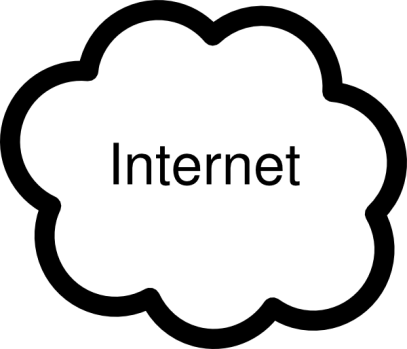 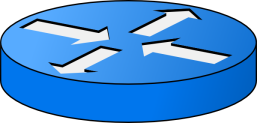 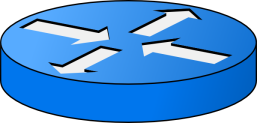 A
B
Enkripcija komunikacije ključem danas- Simetrična enkripcija
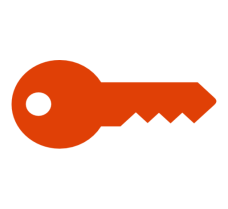 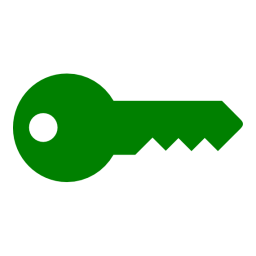 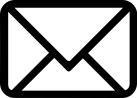 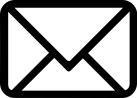 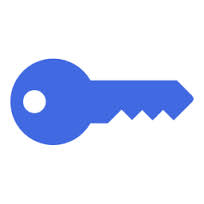 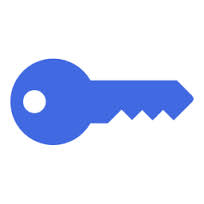 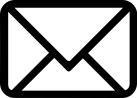 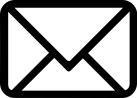 PRIVATNI KLJUČ B
PRIVATNI KLJUČ A
SHARED KEY
SHARED KEY
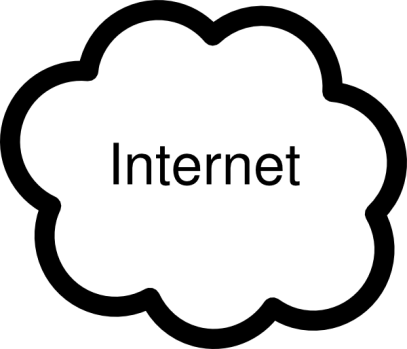 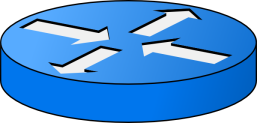 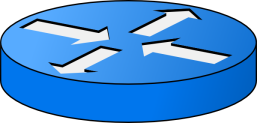 A
B
Dovoljno sigurno a ne opterećuje uređaj kao asimetrično kriptiranje
?